Enabling Middle Management to Thrive Through Utilization of Business Intelligence and Data Analytics Tools
Clay Cunningham, LPC, CHC
COO, Community Reach Center
September 25, 2019
CRC’s Data Analytics Journey
.75 Data analyst until July 2017, then expanded the team to 3 FTE: 
Systems analyst: Background in Industrial and Management Systems Engineering, analyst in medical device manufacturing, data analyst for another MHC.
Data Analytics Supervisor/Systems Analyst: Licensed Psychologist, previous clinician and QI Specialist at CRC 
Data Analyst: Previous research assistant, youth pastor, therapist.  Expert in Machine Learning (using computer systems to perform a specific task without using explicit instructions, relying on patterns and inference instead)
Building the plane while flying…
The Data Warehouse
Data Modeling
How Managers Access and Utilize Data
Implementation: “Empower managers to use data-driven decision making as a means to improve business and clinical outcomes.”
Initial Success Measurement:
Managers, Directors, and Chiefs are regularly utilizing Power BI 
Measured by Power BI utilization report that is published monthly for the entire management team
Change Strategies
Change Strategies
Change Strategies
Building the Infrastructure
Create Power BI Models and Elicit Feedback
Ensure that data models are easy to view and easy to use
Formed a Pilot Group to include diverse group of managers
Published data models ~monthly
Most salient/important first (FIT, Billable Hours, Cost/Service)
Creating the Training Infrastructure
Ongoing and Next Steps
Let’s Dive In…
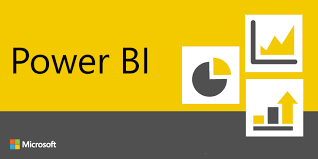